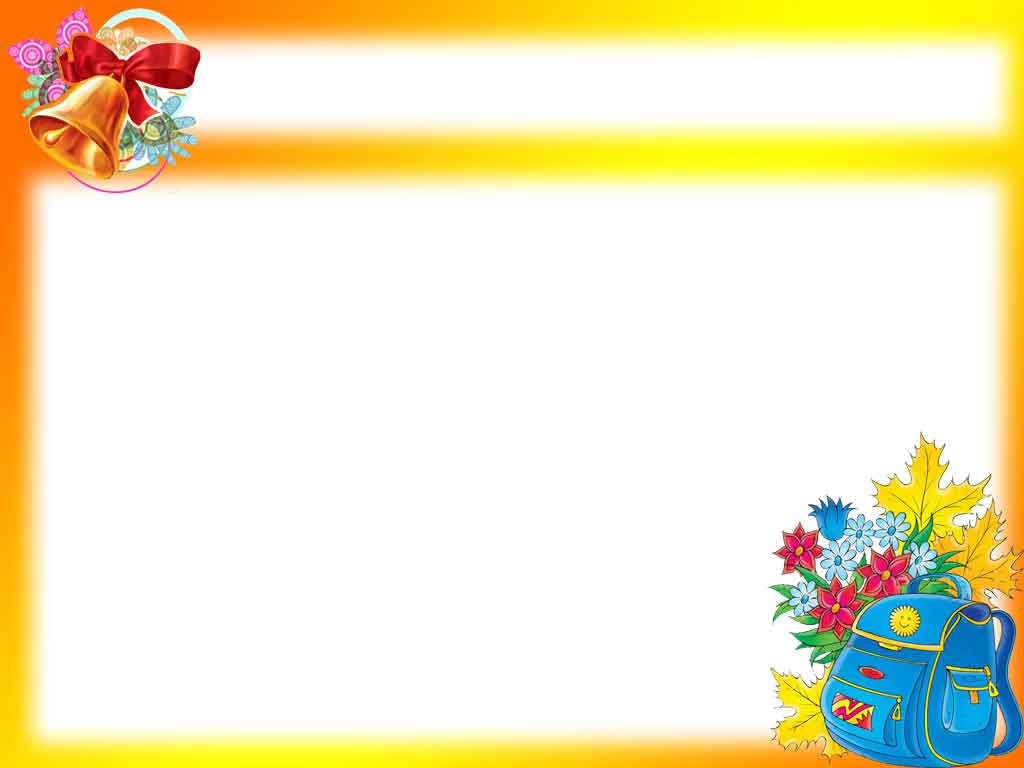 Конкурс
  «Знатоки русского языка»
«Русский язык в умелых руках и в опытных устах- красив, певуч, выразителен, гибок, послушен, ловок и вместителен»
                                               А.И.Куприн
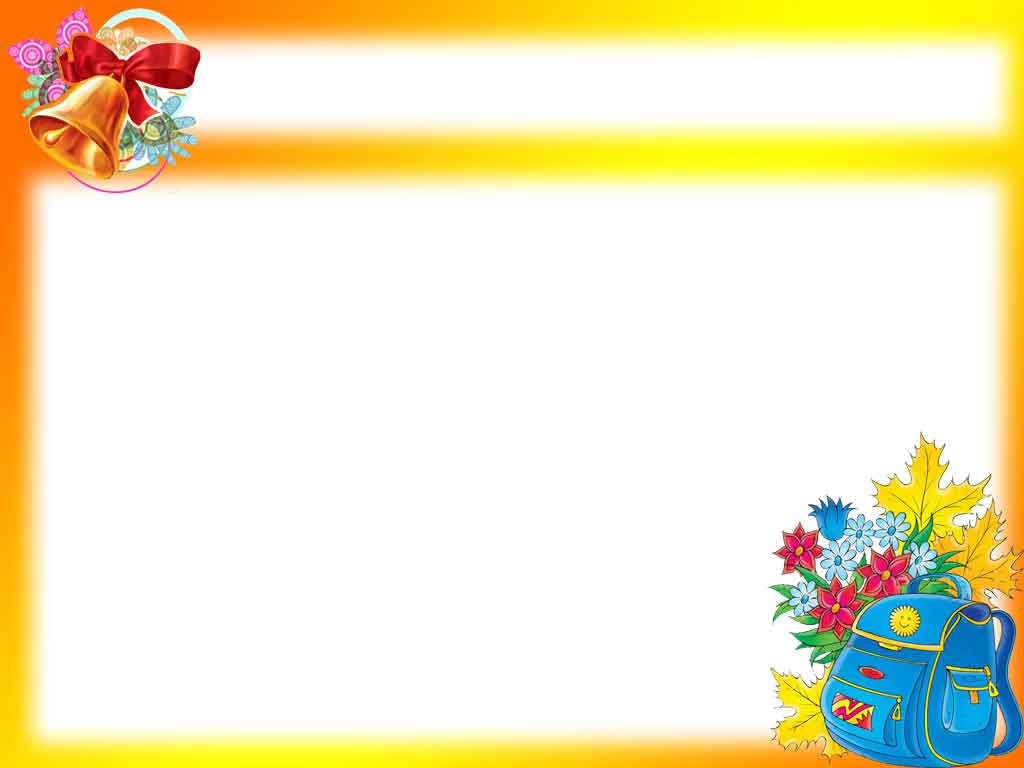 Аз-бу-ка
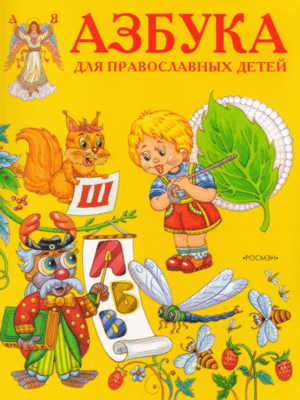 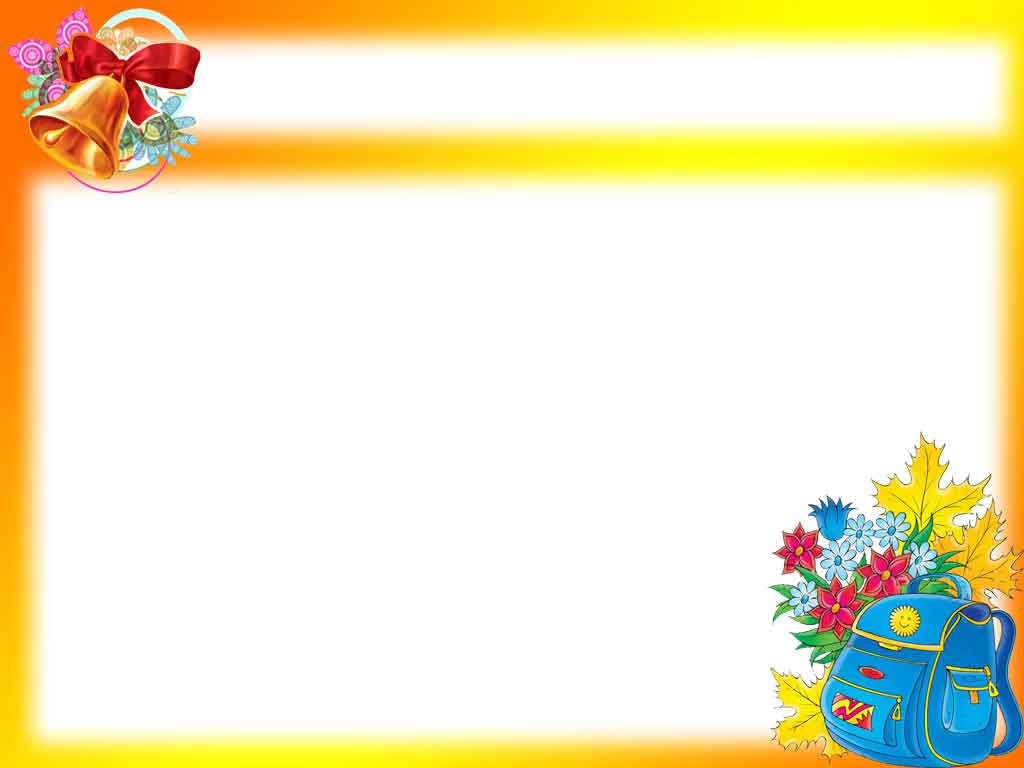 Сено
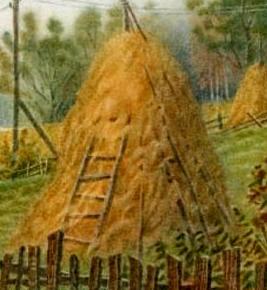 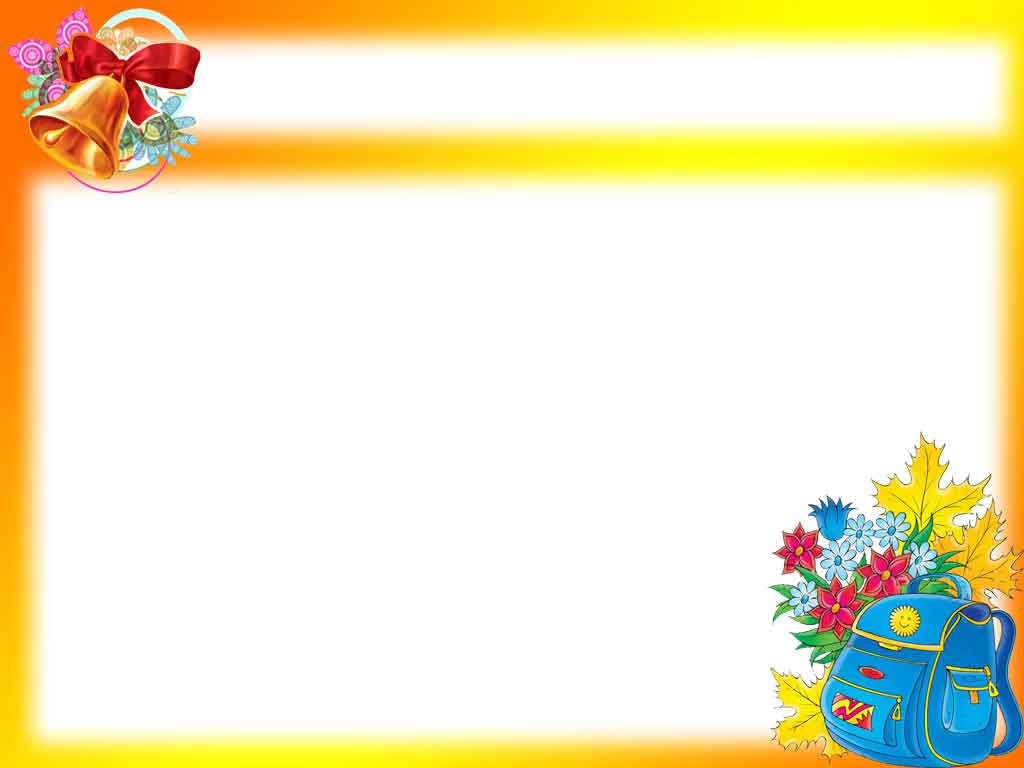 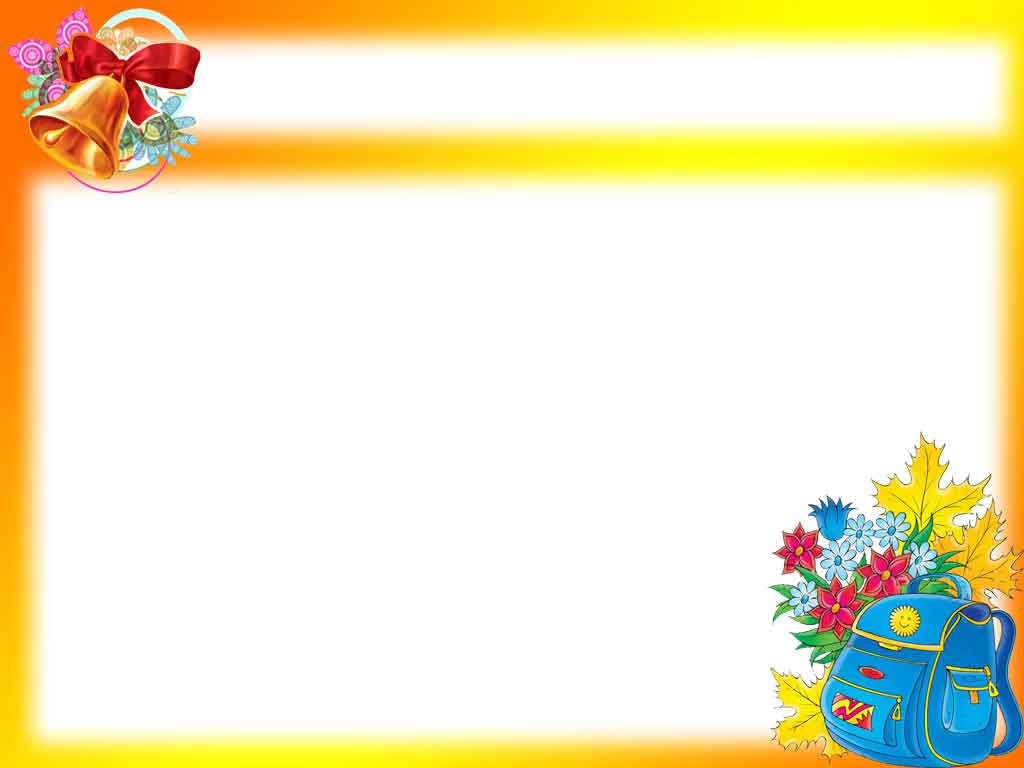 О - пять
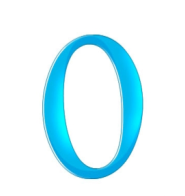 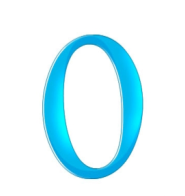 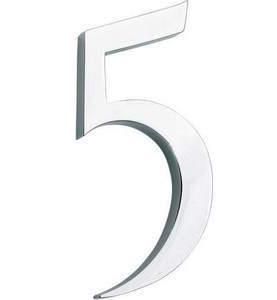 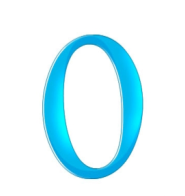 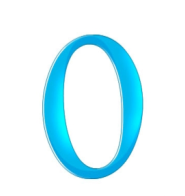 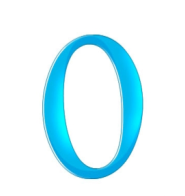 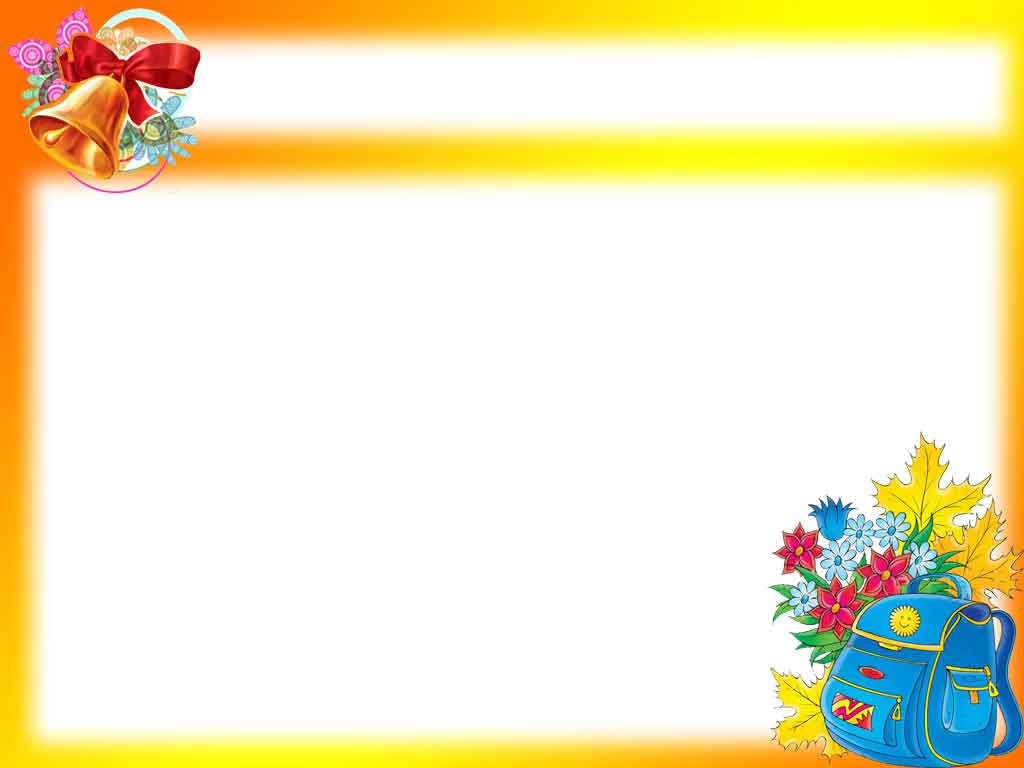 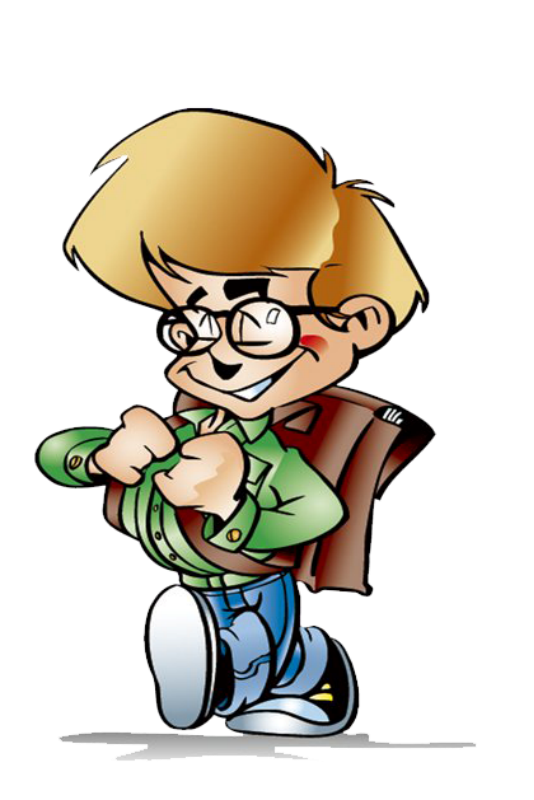 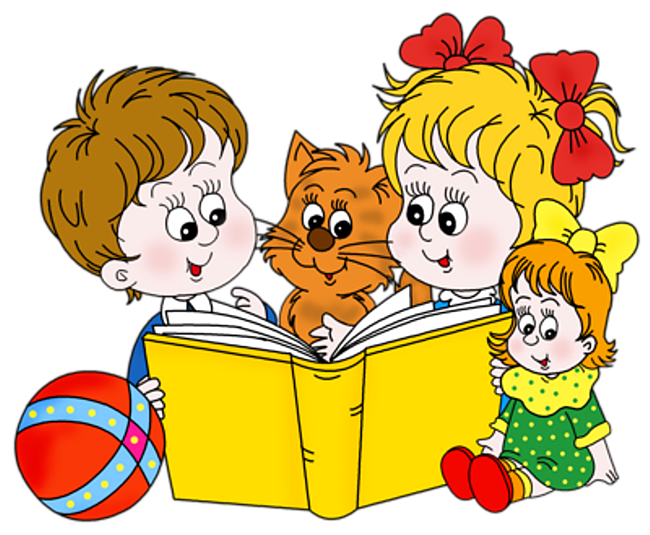 Мы
Я
Ямы
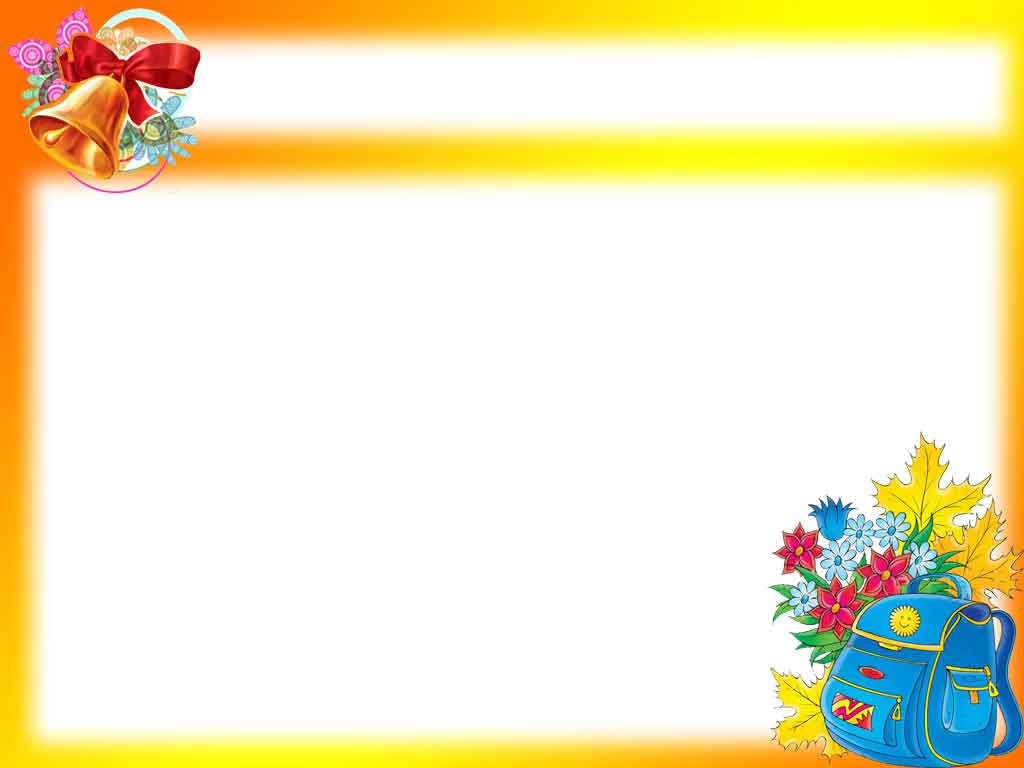 Три - о
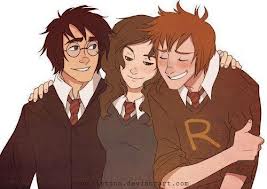 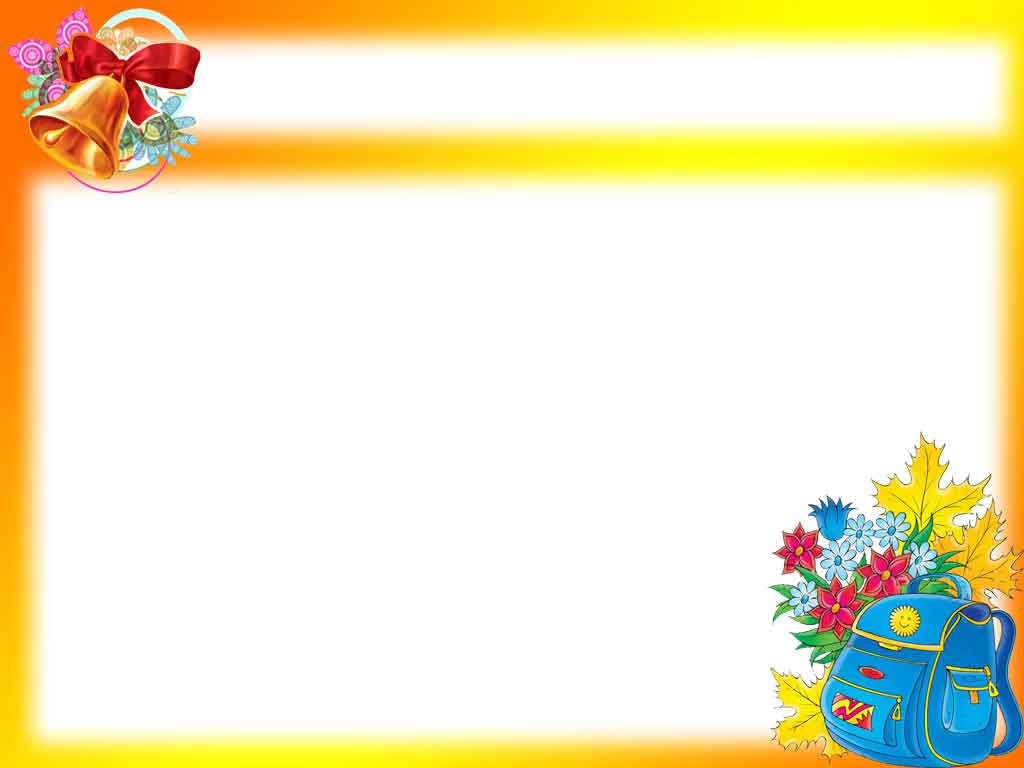 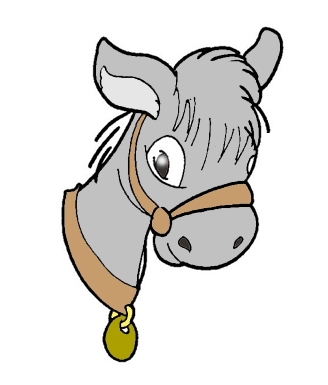 И-а
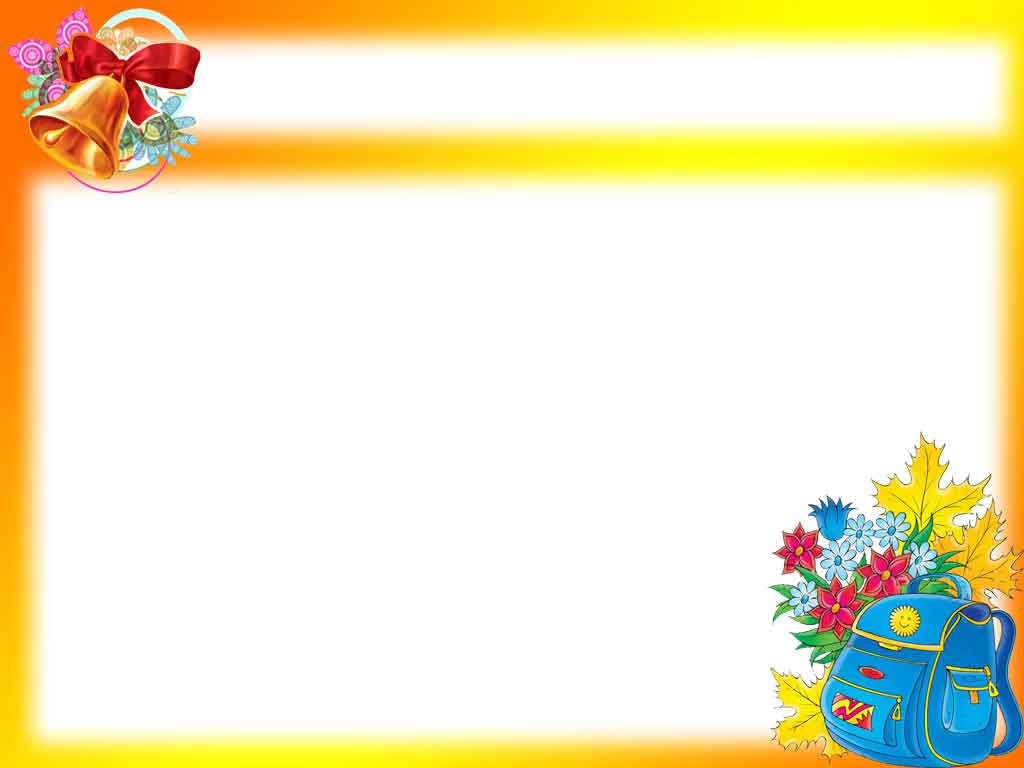 Сорок-а
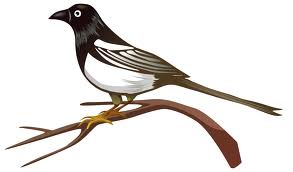 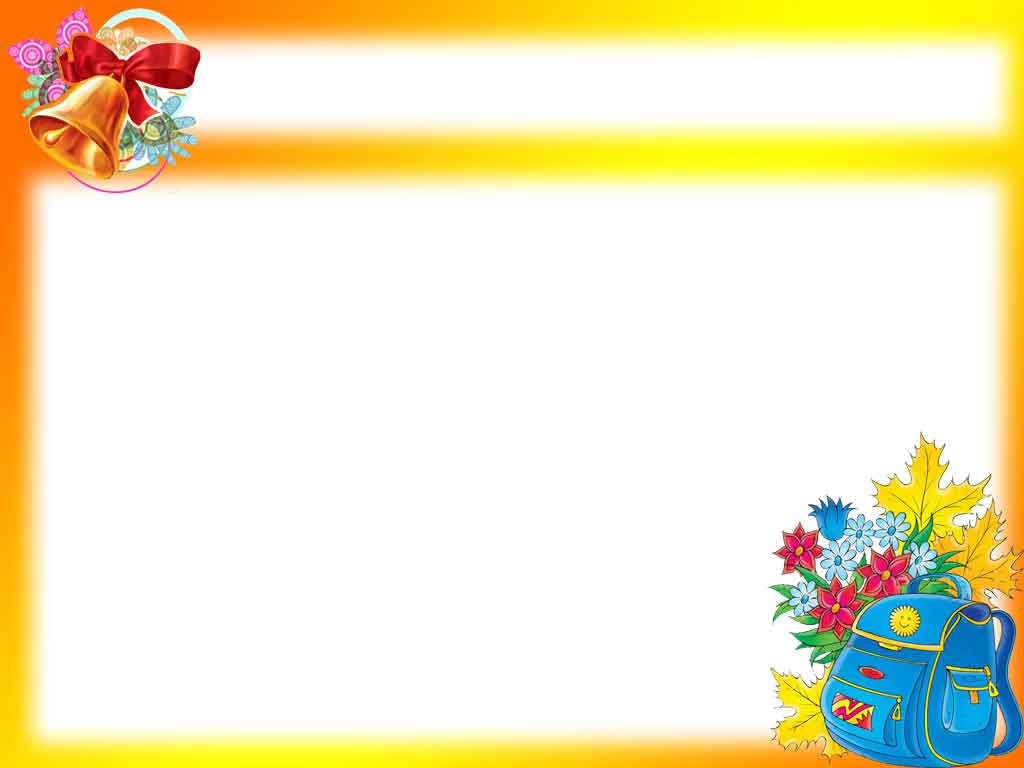 Цапля
Заяц
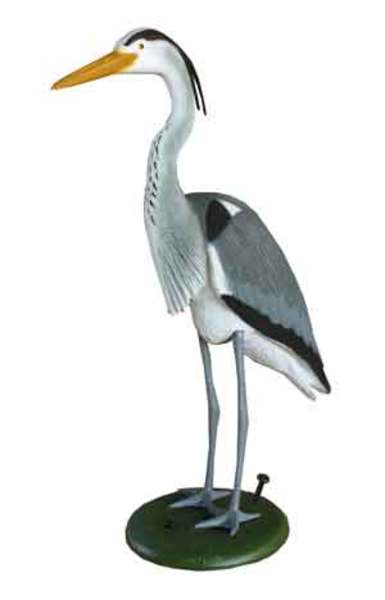 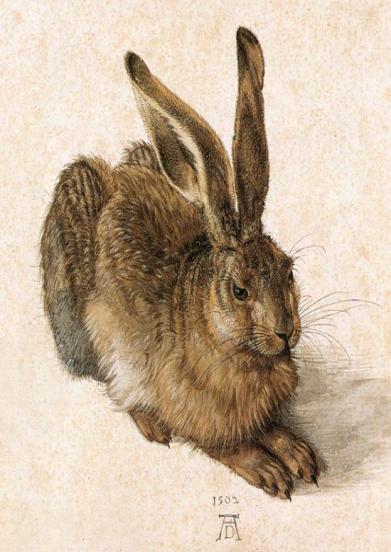 Буква «Ц»
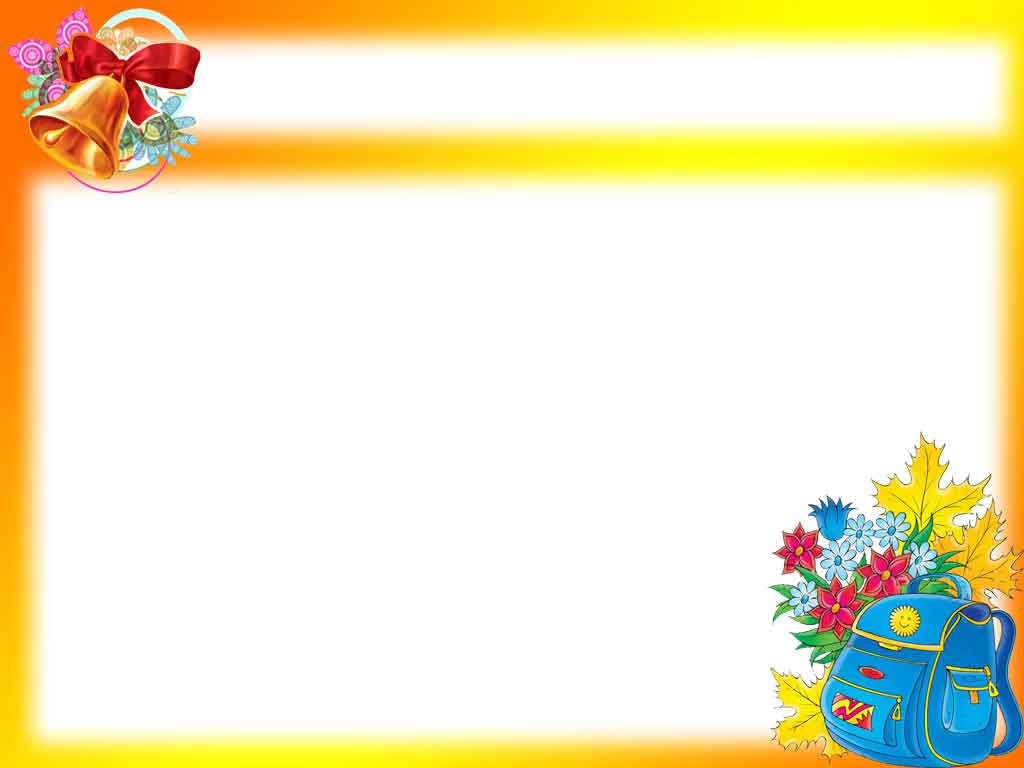 Сто-нет
100
НЕТ
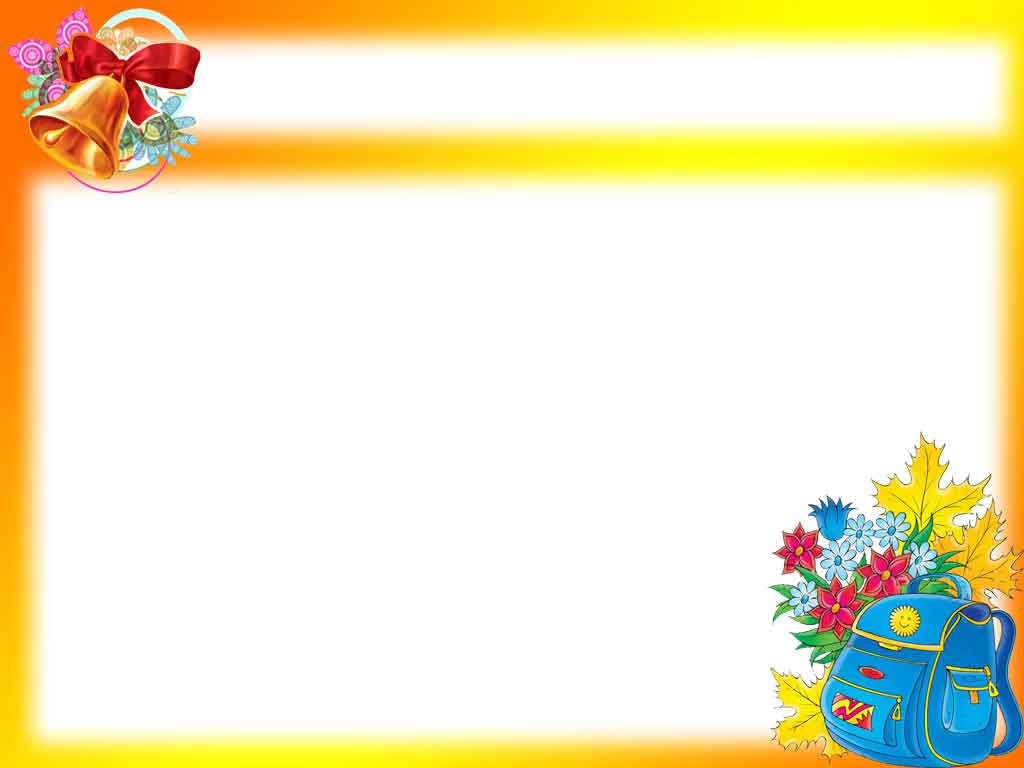 Буква
Ё
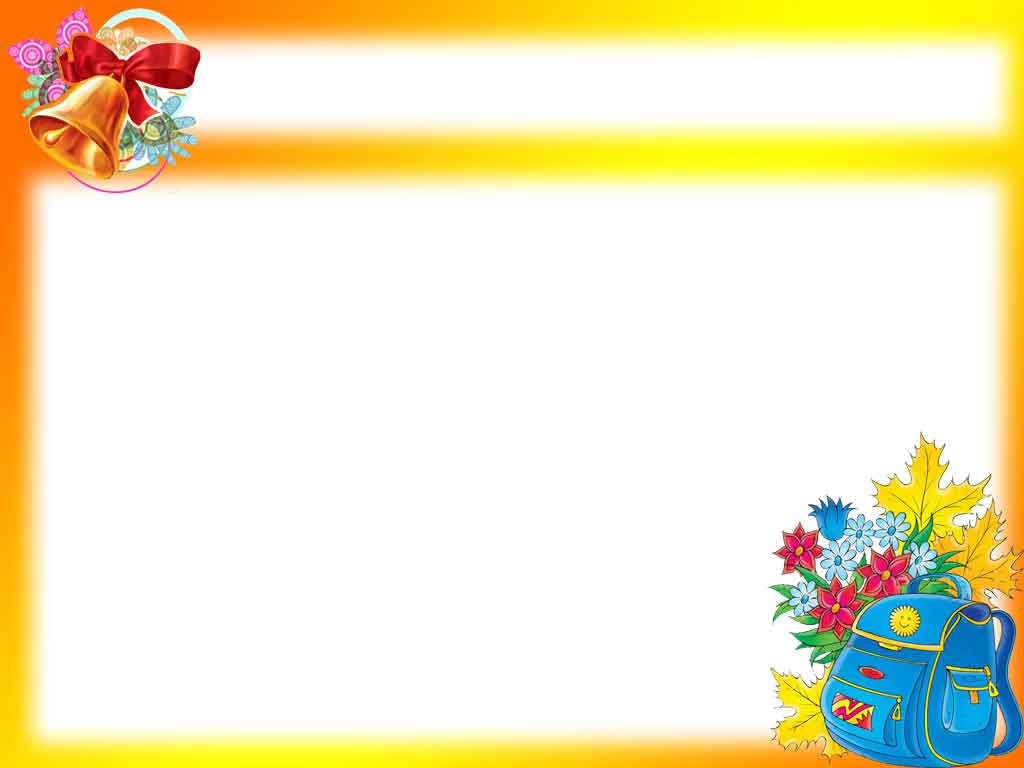 Задание для болельщиков
Козёл -    Коза 
Бобёр –   Бобёр 
Осёл –    Ослица
Оса –     Оса
Стрекоза –    Стрекоза
 Лев –          Львица
Медведь -   Медведица
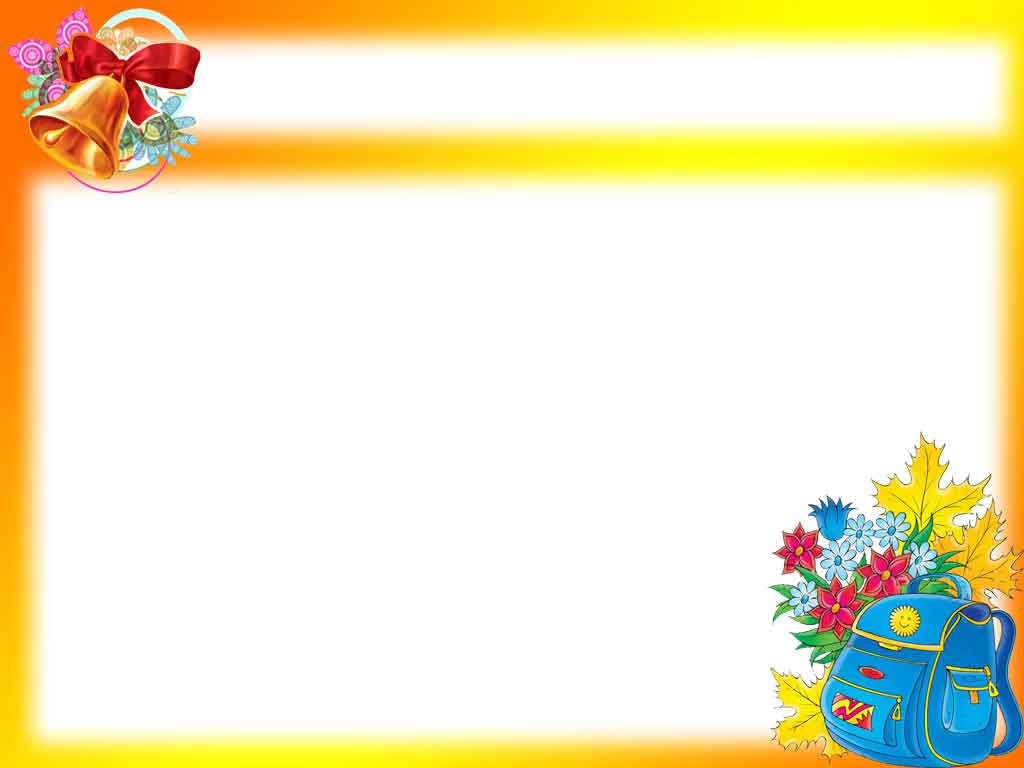 Фразеологизмы
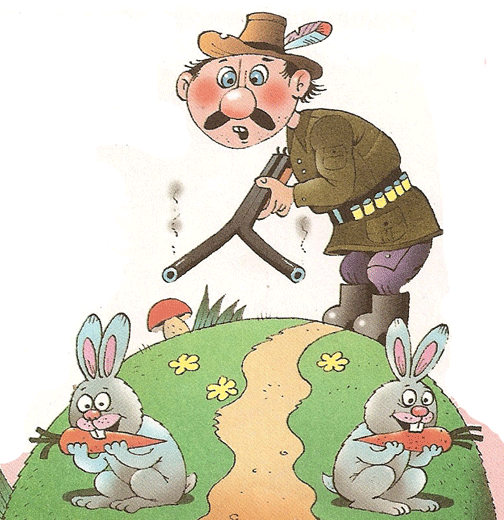 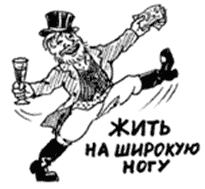 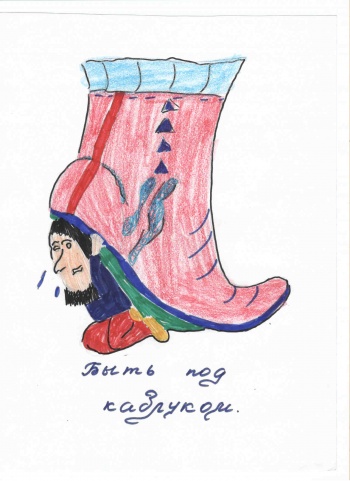 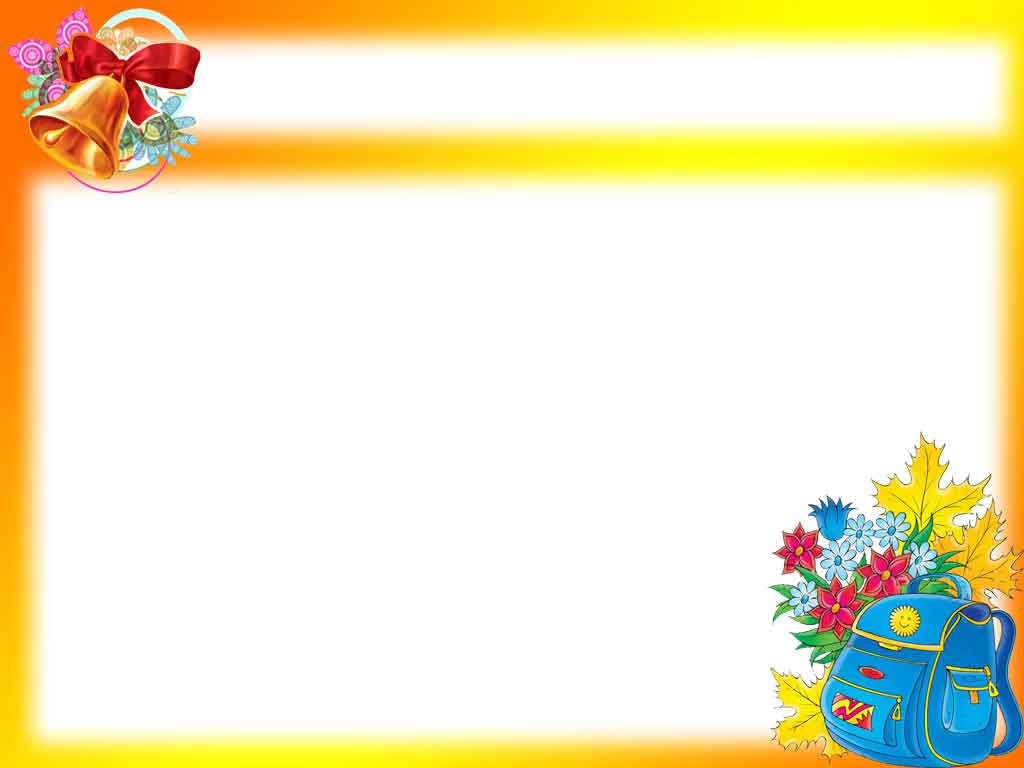 Устаревшие слова
Княжич-       Молодой князь
Светлица -    Комната
Барышник –   Тот, кто занимается перепродажей
Приказчик –   Управляющий, служащий
Треуголка -    Шляпа
Лапоть -    Тот,  кто ходит в лаптях ; крестьянин
Очи -Глаза
Чело -Лоб
Уста -Рот
Перст -Палец
Глаголет -Говорит
Баталия -Сражение
Ланиты -Щёки
Ботфорты - Сапоги
Кафтан -Рубашка
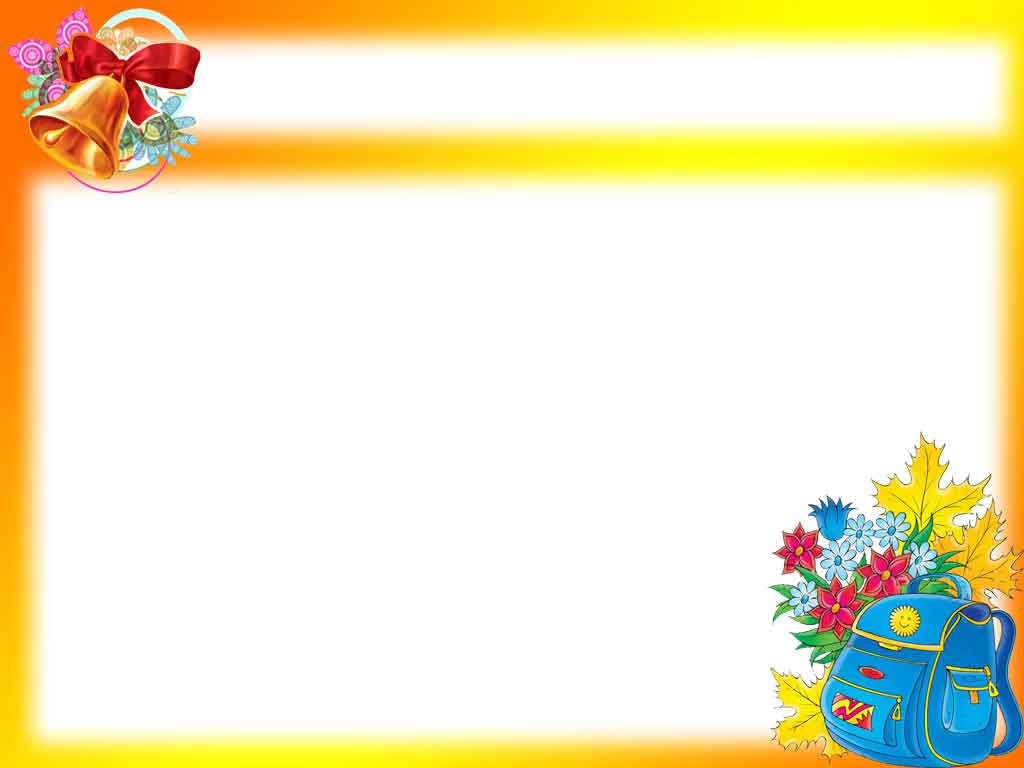 Заколка
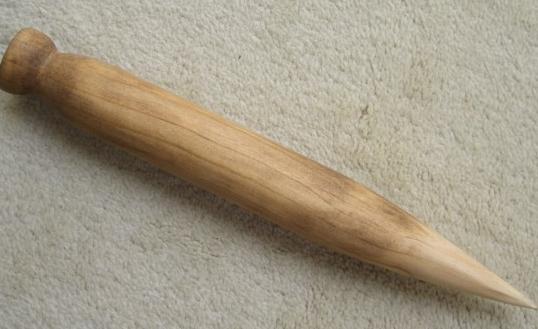 ка
за
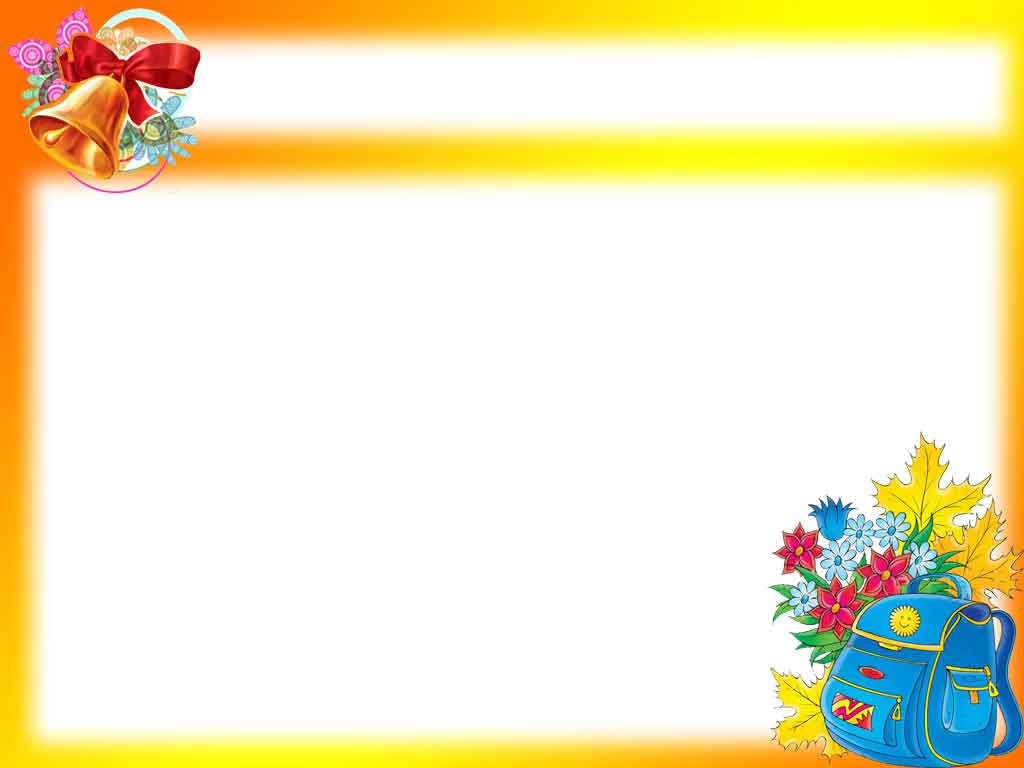 пи
рог
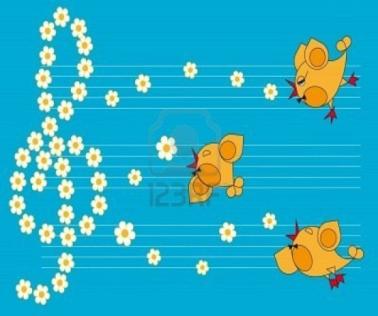 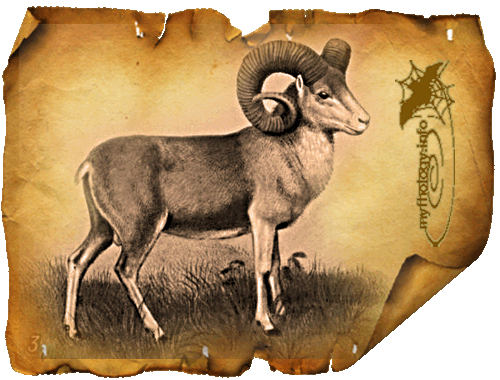 пирог
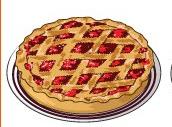 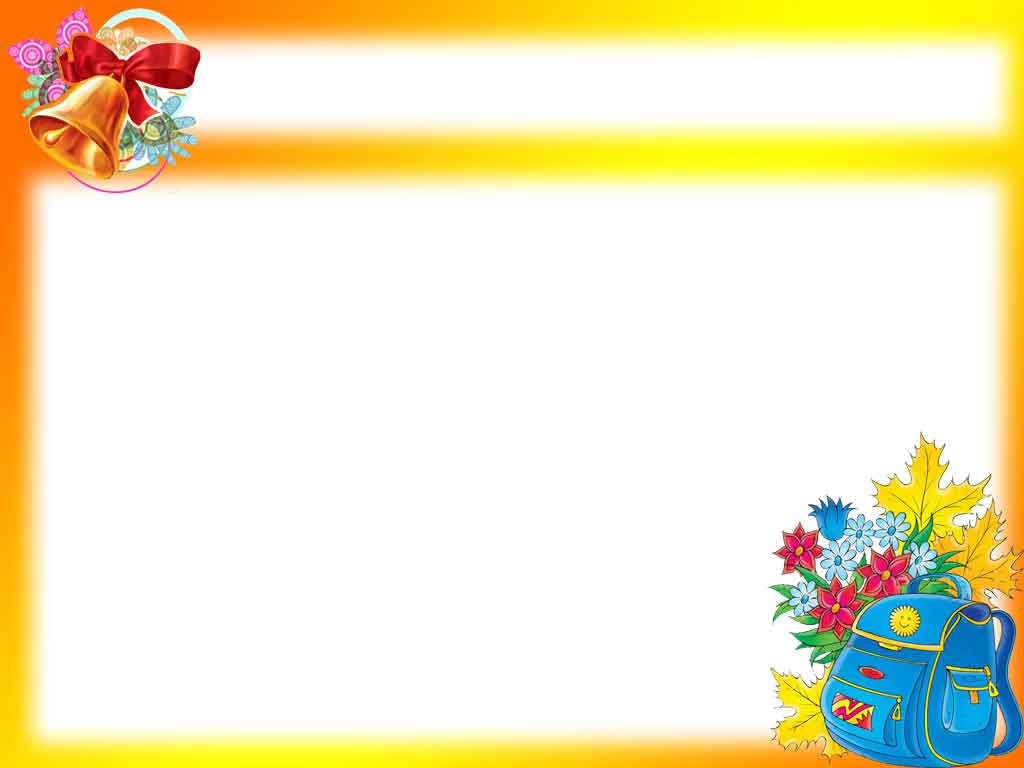 Кот
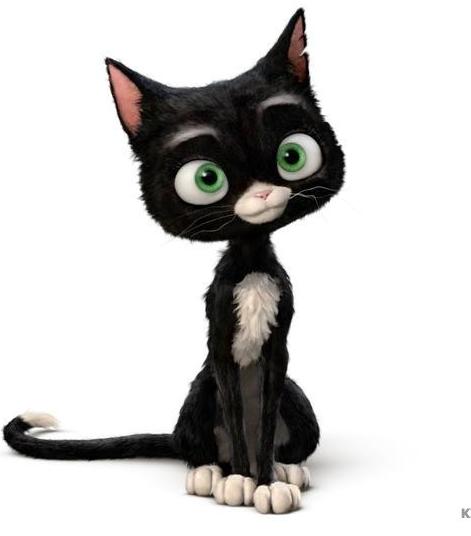 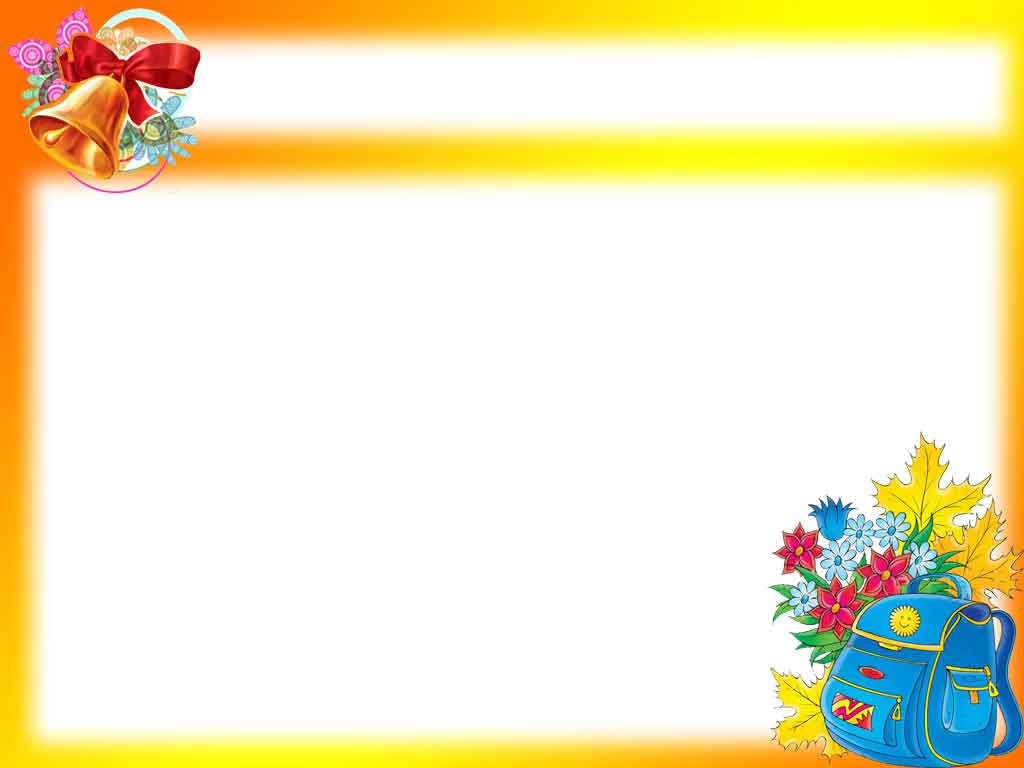 Как-а-о
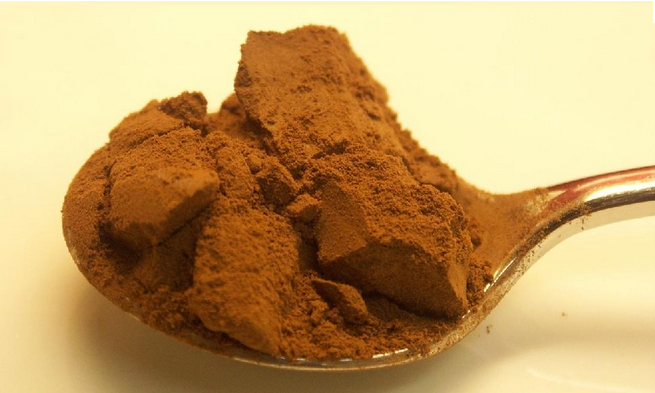 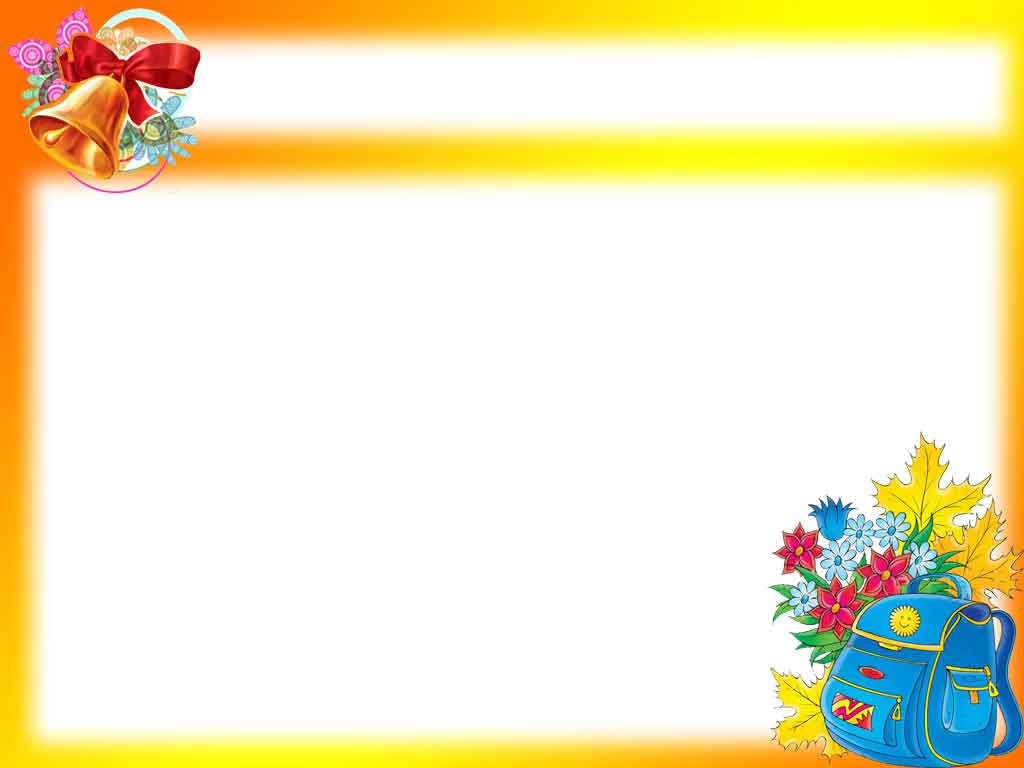 Истинная любовь к своей стране немыслима без любви к своему языку. Человек  , равнодушный к своему языку, - дикарь. Его безразличие к языку объясняется полнейшим безразличием к прошлому, настоящему и будущему своего народа.
                                              К. Паустовский